UMÍME POMÁHAT…….?PETRA STEJSKALOVÁ
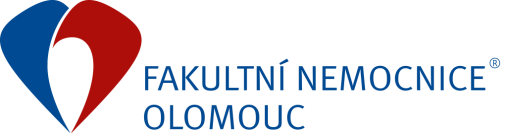 MOTIVY
Proč se lidé stávají dobrovolníky?
”Jak může někdo něco dělat zadarmo?”, ”A proč to dělá?”

95 % pocit smysluplné práce
77 % posílení sebevědomí 
71 % vyplnění volného času

Motivy dobrovolníků ze střední a východní Evropy se výrazněji neliší od motivů dobrovolníků například z USA či Evropské unie.
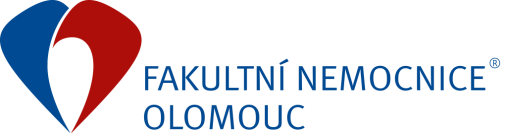 ČÍM MŮŽE BÝT DOBROVOLNICKÁ PRÁCE PŘITAŽLIVÁ?
uspokojením z činnosti pro ostatní
práce s lidmi, nabitá emocemi…..
setkání se skupinou lidí s jinými životními zkušenostmi
u seniorů - lépe připraveni na tuto etapu života
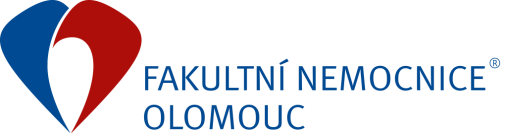 ČÍM MŮŽE BÝT DOBROVOLNICKÁ PRÁCE PŘITAŽLIVÁ?
zapojením do společenství lidí, kteří mají touhu pomáhat jako já
lidé nejsou tak špatní a necitelní, jak se někdy zdá.
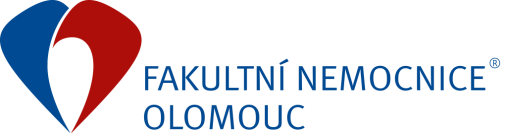 Dobrovolnictví jako součást psychosociální péče o nemocného
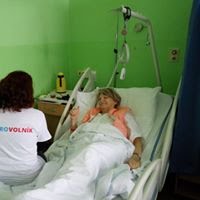 "Dobrovolníci netvoří peníze, ale zvyšují hodnotu nemocnice."
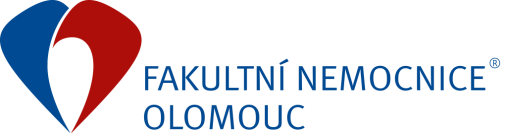 DC FNOL
Vznik Dobrovolnického centra
konec roku 2014
je zřizováno nemocnicí a je přímo její součástí
posláním programu je přinášet do nemocnice více lidského kontaktu…..
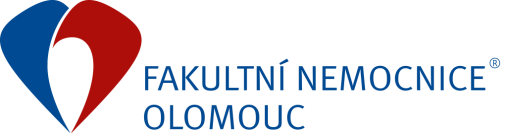 DC VE FNOL
Poslání programu: 
přispět ke zlepšení psychosociálních podmínek pacientů na lůžkových odděleních a napomáhat dětem, dospělým i starým lidem k překonání doby, kterou tráví v nemocnici
pomáhat nemocnému překonat náročné chvíle v nemoci a přispět i k lepšímu průběhu a efektu léčby.
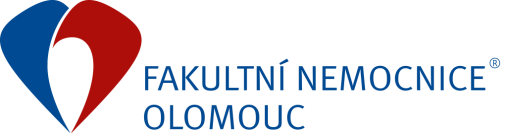 AKTIVITY DOBROVOLNÍKA

společnost pro  pacienty
povídání – nejčastější aktivita u dospělých pacientů
s dětmi si dobrovolníci malují a hrají
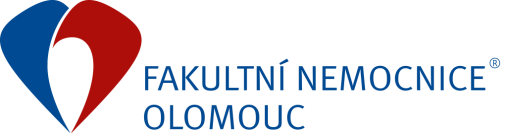 Kdo je dobrovolník?
Dobrovolníkem se může stát v podstatě kdokoliv, protože téměř každý umí něco, co může ostatním poskytnout.
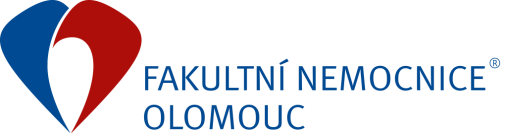 Nároky na dobrovolníka:
věk 18 let
čistý trestní rejstřík
životopis
musí absolvovat školení dobrovolníků
je evidován v databázi Dobrovolnického centra FN Olomouc
je pojištěný (zajistí koordinátorka dobrovolníků)
podepíše kodex mlčenlivosti
bude viditelně nosit jmenovku s označením DOBROVOLNÍK
má své kompetence, nezasahuje do ošetřovatelských aktivit
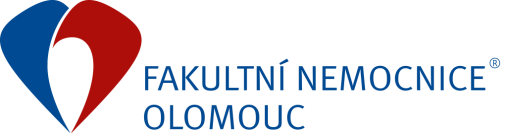 NÁBOR
Přednášky na školách
Dny dobrovolnictví UP
Rozhlas
Tisk
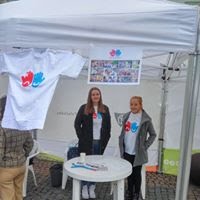 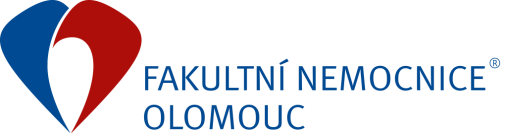 Jak se stát dobrovolníkem
kontakt s koordinátorem, vstupní pohovor
 výběr typu dobrovolnictví
Pravidelně: 1 x týdně na 1 až 2 hodiny navštěvuje dobrovolník pacienty přímo na oddělení
Nepravidelně: dobrovolník dle časových možností pomáhá při jednorázových akcích
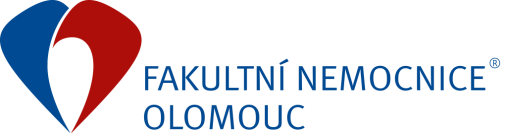 NÁLEŽITOSTI
Vstupní pohovor
Psychodiagnostika
Podepsání dohody
Seznámení s kodexem dobrovolníka
Mlčenlivost
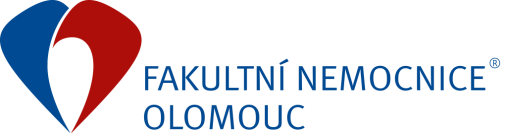 ZAŠKOLENÍ NOVÝCH DOBROVOLNÍKŮ
ucelené informace 
vysvětlena role, pozice a náplň dobrovolníka v nemocnici 
seznámeni s právy a povinnostmi dobrovolníka 
seznámeni s provozem a fungování nemocnice, typech oddělení, specifikách
BOZP, PO, KPR
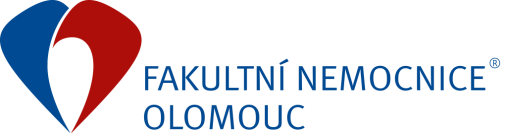 POJIŠTĚNÍ
pojištění platí pouze v areálu FNOL
pojištění platí pro případ odpovědnosti dobrovolníka za škodu způsobenou jiné osobě nebo na zdraví dobrovolníka
zápis buď přímo na oddělení, kde k události došlo či telefonicky se spojit s koordinátorkou DC a o události ji informovat.
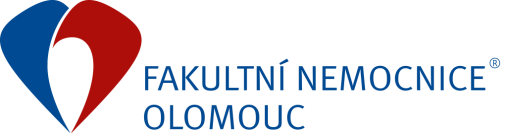 ZÁKLADNÍ PRAVIDLA POHYBU DOBROVOLNÍKA NA ODDĚLENÍ:

o svém příchodu informovat zdravotní sestru
na domluveném místě si odložit svrchní oděv a osobní věci
obléknout si tričko a jmenovku
 informovat se u zdravotní sestry mající aktuálně službu na pacienty, kteří by měli o dobrovolnickou činnost zájem
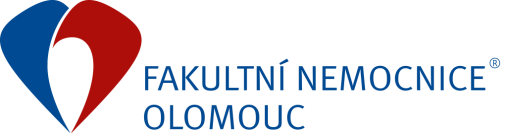 při jakýchkoli zdravotních problémech pacienta během programu informovat personál
ukončení činnosti opět oznámit, případně pacienty odvést na pokoje
před odchodem se nezapomenout zapsat do docházkového archu
v případě i lehkého nebo počínajícího nachlazení dobrovolníka je lépe program zrušit
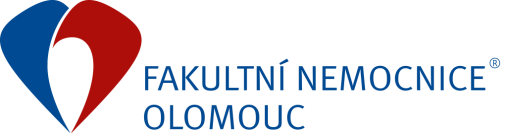 NĚKOLIK ZÁKLADNÍCH PRAVIDEL V PŘÍSTUPU K PACIENTOVI:

respektovat celkový zdravotní a psychický stav pacienta 
dotázat se vždy na současný léčebný režim 
nenabízet pochutiny
nenahrazovat rodinu (drobné nákupy, donášku jídla, časopisů, hraček)
nepřijímat žádné peníze od pacienta ani příbuzných
nevykonávat ošetřovatelské a pomocné práce
 dbát na protiúrazová opatření (práce s ostrými předměty, pohyb apod.)
v komunikaci s pacientem nebo jeho rodiči vystupovat v rámci své role
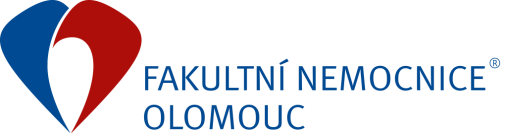 DALŠÍ AKTIVITY
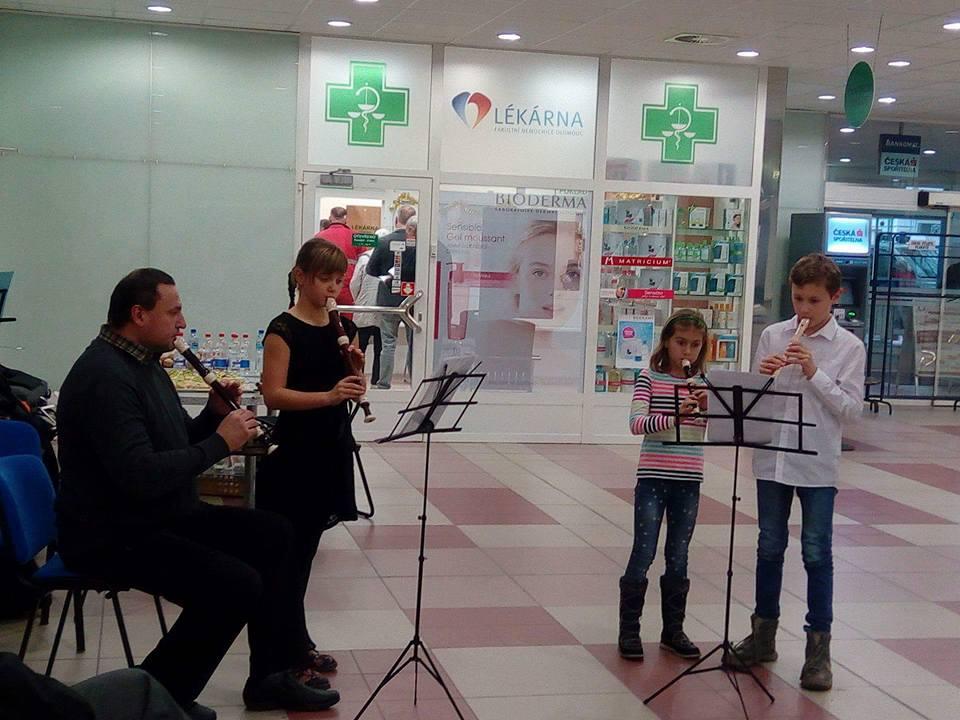 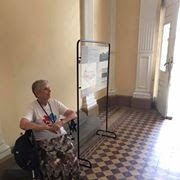 jednorázové akce: 
koncerty
tematické akce
dílničky s různým zaměřením 
výstavy
Dětský den, Mikulášská nadílka
Spolupráce s TO
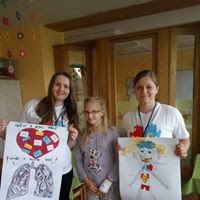 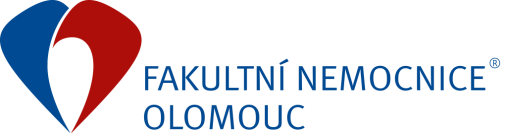 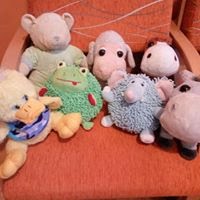 sbírky hraček a knih pro  pacienty

plyšáci pro neklidné a geriatrické pacienty

pomůcky pro RHC
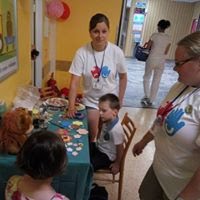 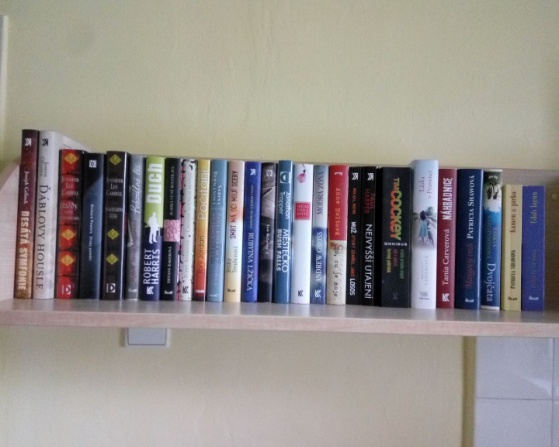 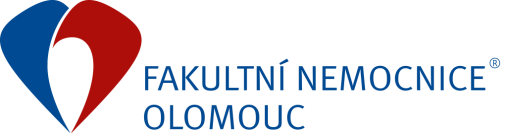 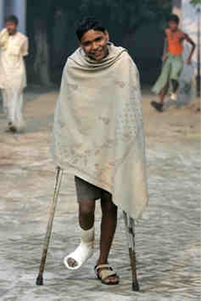 sbírka berlí pro malomocné v Indii
hlídání dítěte v době vyšetření dítěte
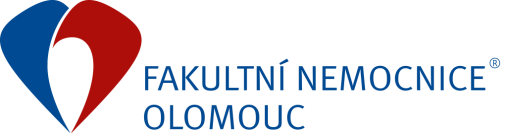 CANIS A FELINOASISTENCE
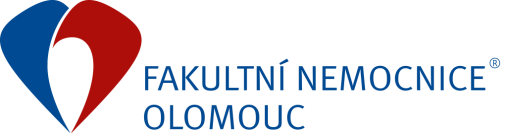 KREATIVNÍ PRÁZDNINY
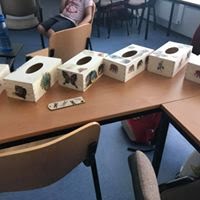 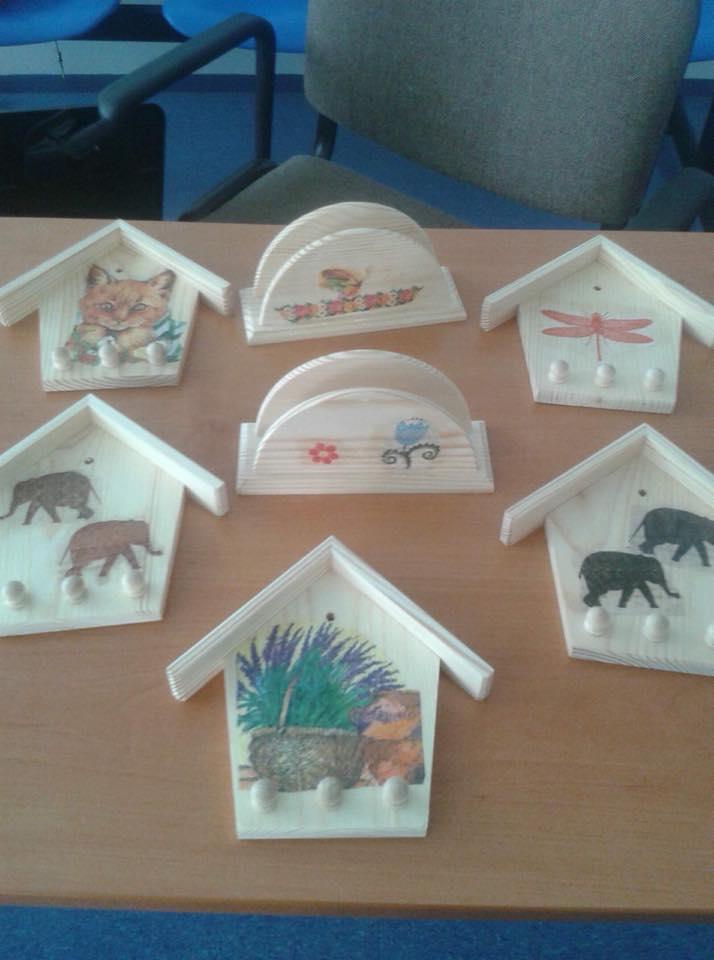 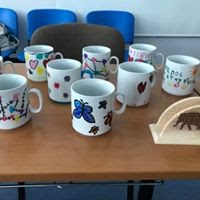 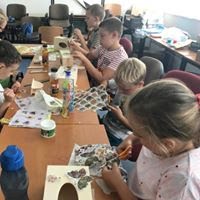 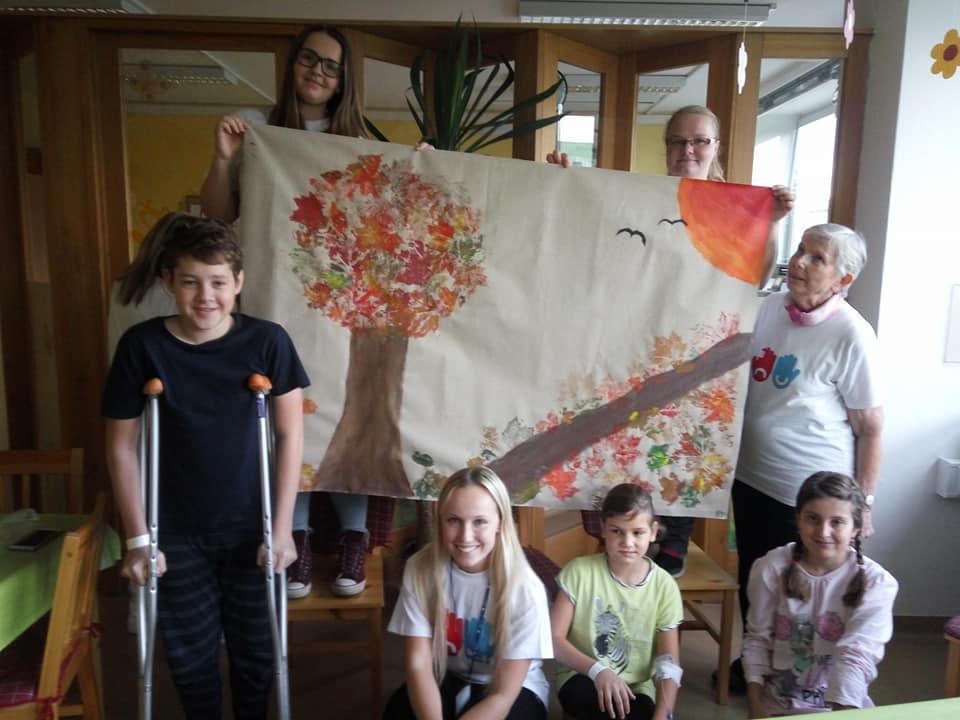 Děkuji za pozornost
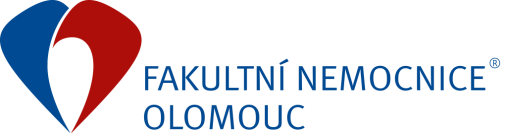